Мастер-класс «Развиваем пальчики - развиваем речь»
Истоки способностей и дарований детей – на кончиках их пальцев. От пальцев, образно говоря, идут тончайшие нити – ручейки, которые питают ум ребенка. 
Другими словами, чем больше мастерства в детской руке, тем умнее ребенок. 
В. Сухомлинский
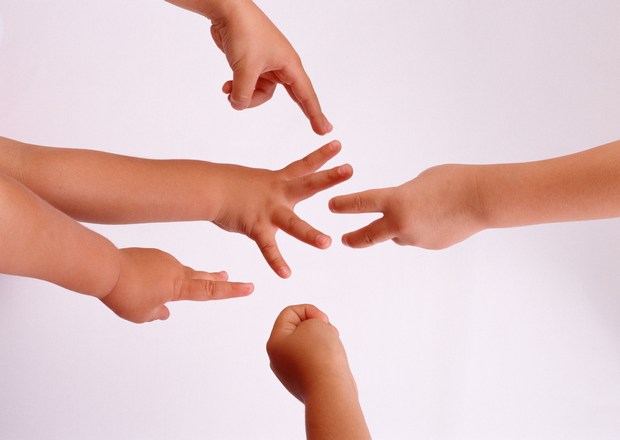 Цель : Повышение  компетентности родителей по вопросу развития мелкой моторики рук у детей дошкольного возраста.
Задачи:1. Познакомить родителей с эффективными способами применения пальчиковой гимнастики в практике работы с детьми дошкольного возраста.2. Стимулировать родителей  на активное взаимодействие со своими детьми.3. Вовлечь родителей в образовательный процесс группы.4. Помочь родителям реализовать свои творческие способности.
Японская пословица гласит:Расскажи мне – я услышу,Покажи мне – я запомню,Дай мне сделать самому – я пойму! »Пальчиковая гимнастика полностью отвечает трем принципам: «Слышу. Вижу. Делаю».
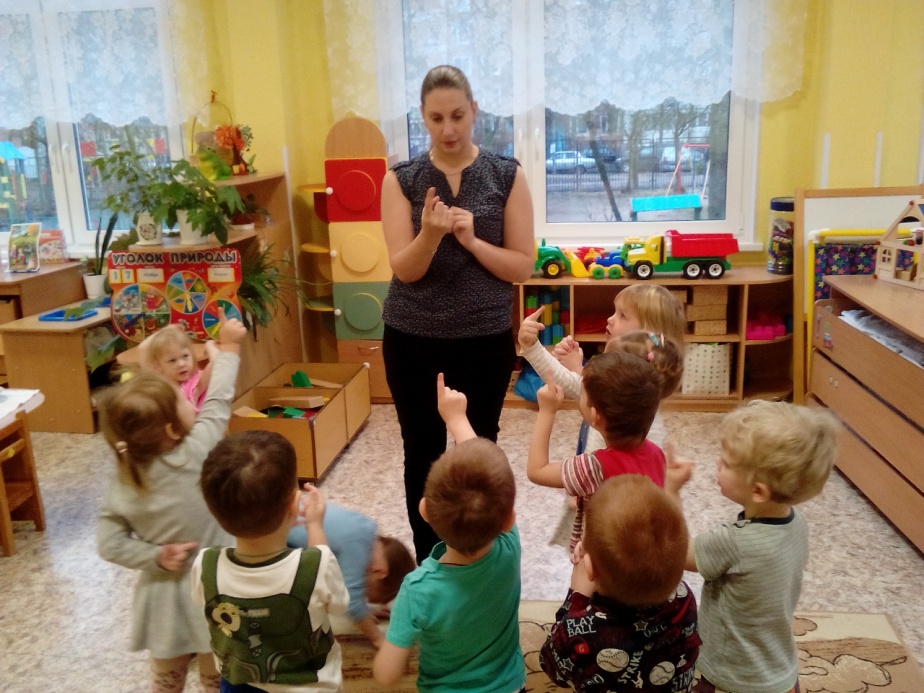 Массаж большого пальца повышает активность головного мозга.
Массаж указательный пальца связан с желудком.
Массаж среднего пальца — стимулирует работу печени, почек. 
Массаж безымянного пальца стимулирует работу нервной системы и половой сферы.
Массаж мизинца  —  стимулирует работу сердца.
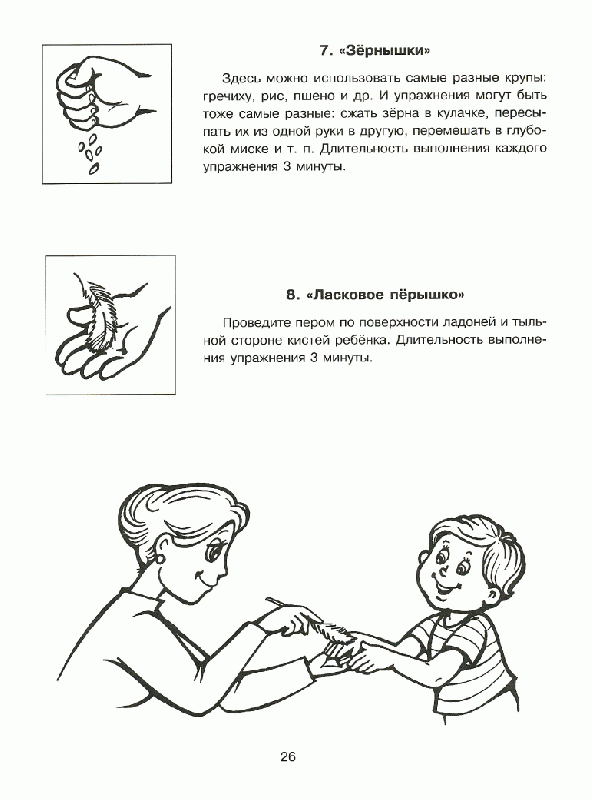 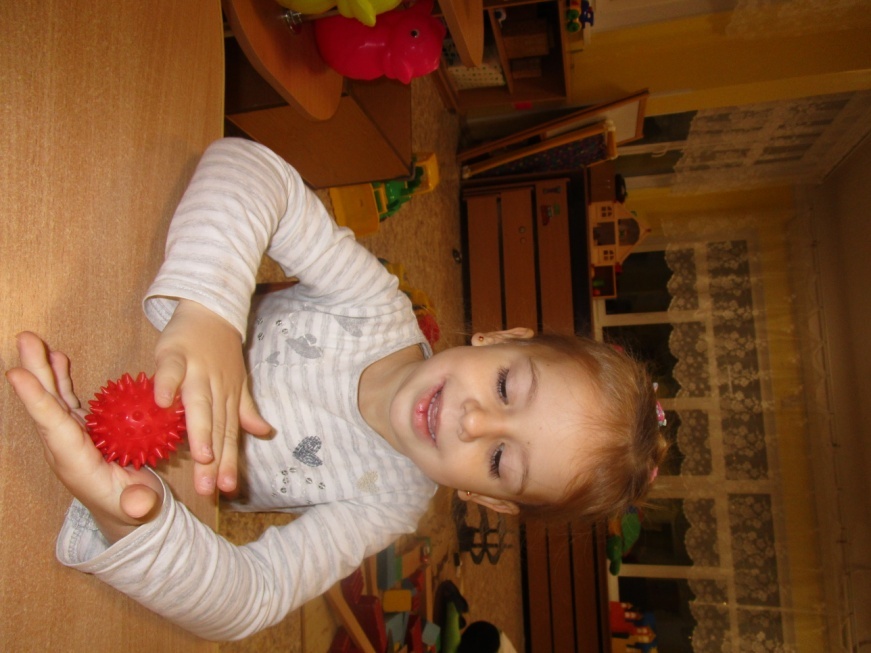 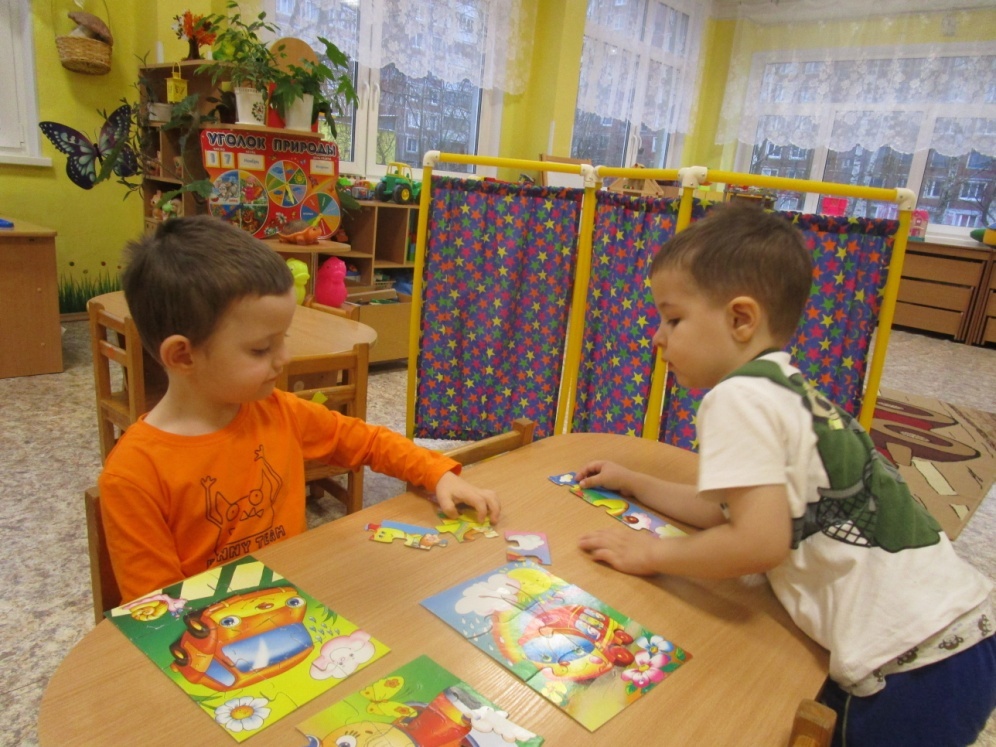 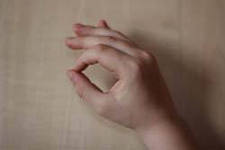 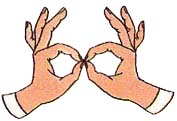 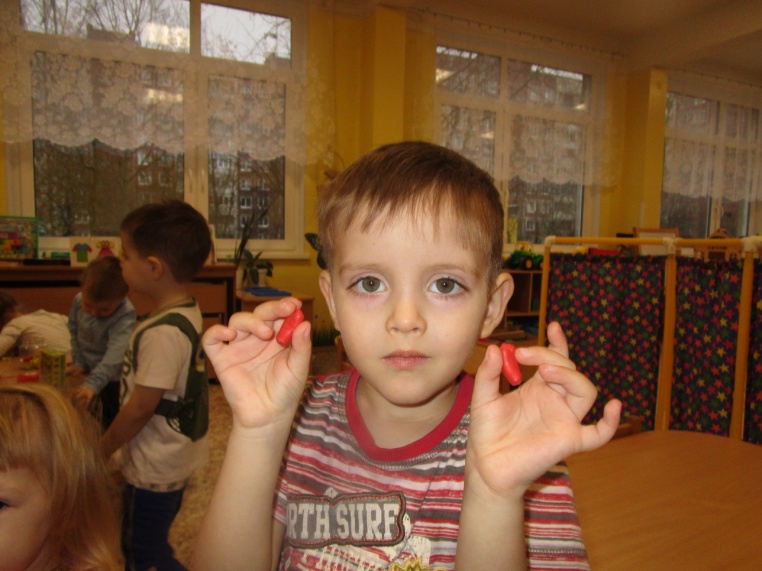 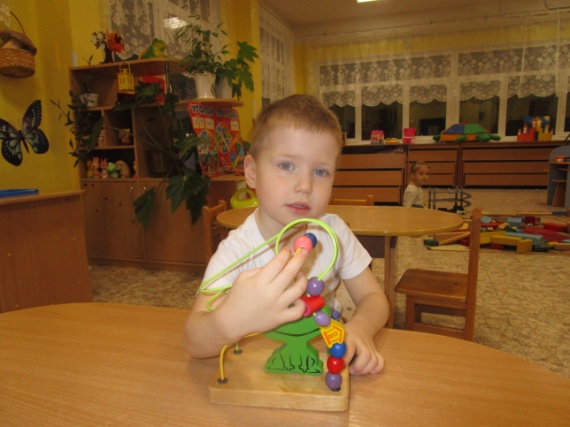 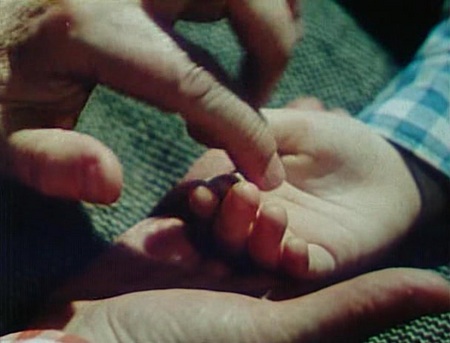 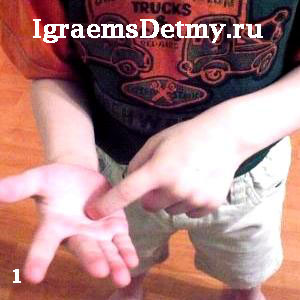 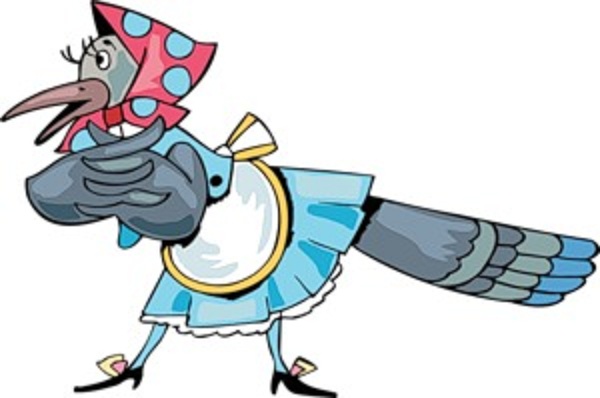 Девиз 
мастер-класса: 
Никогда ничему не научишься, если будешь говорить: «Я не умею, 
не научусь! »
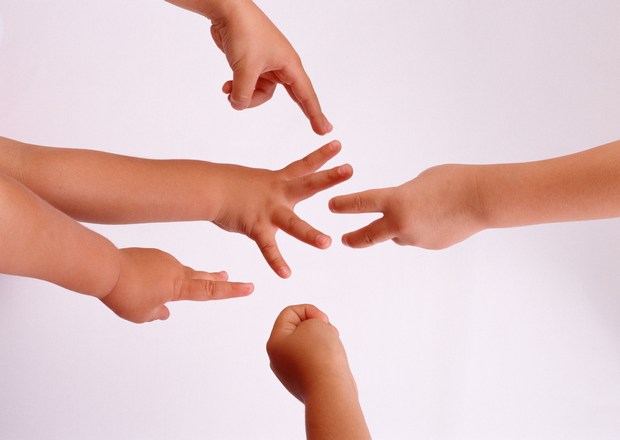 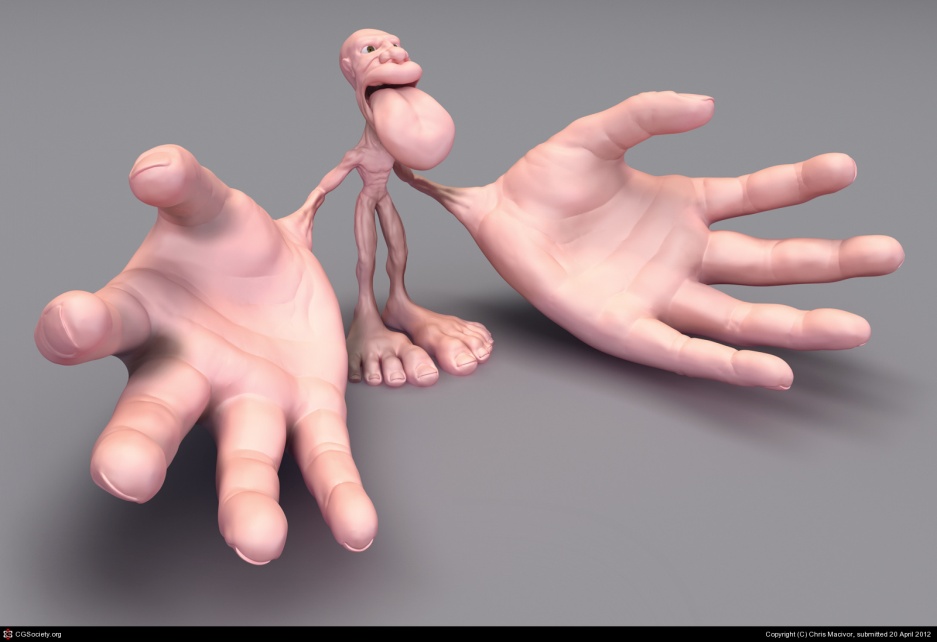 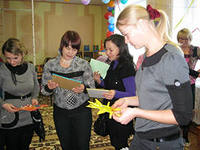 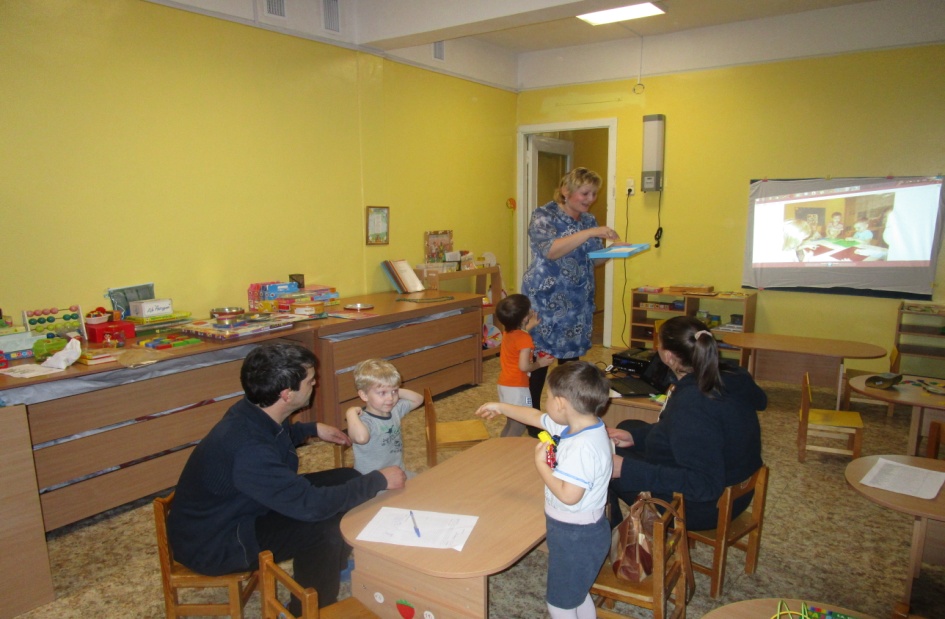 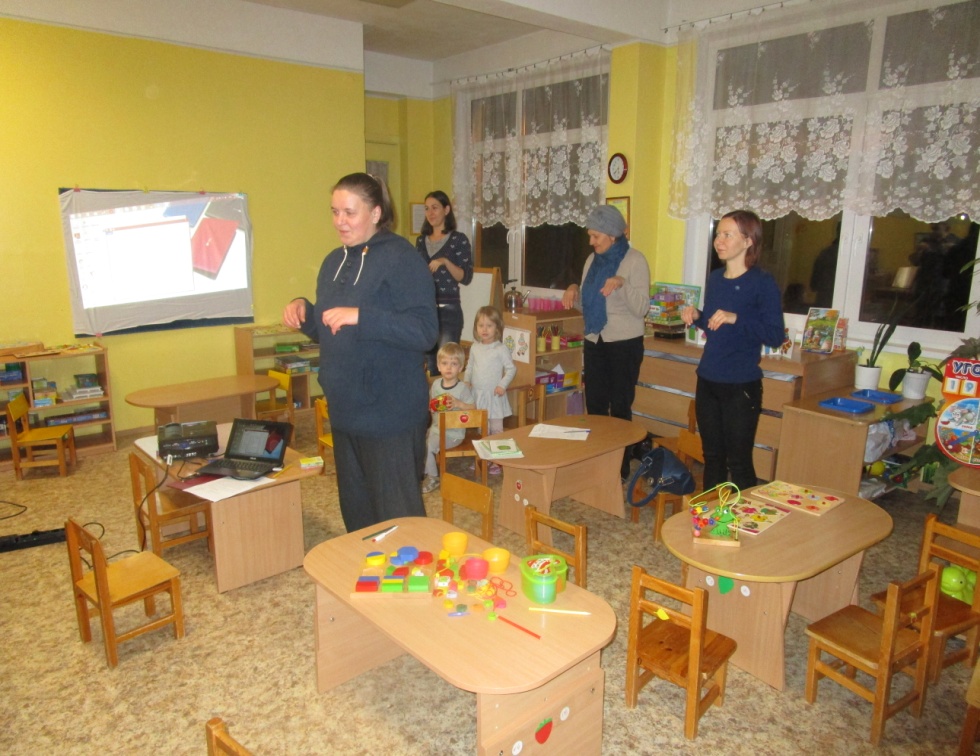 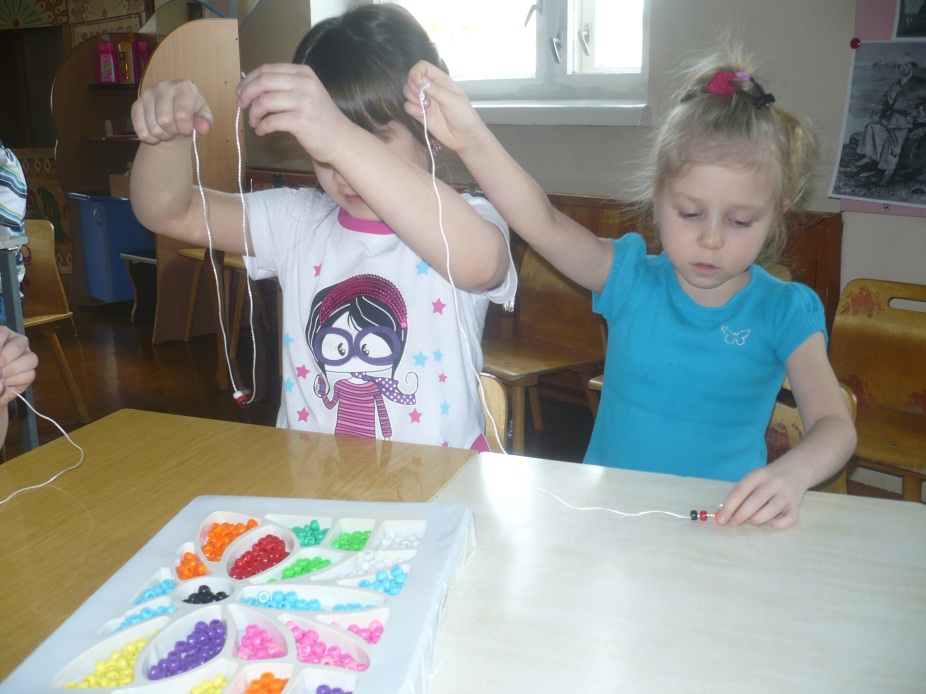 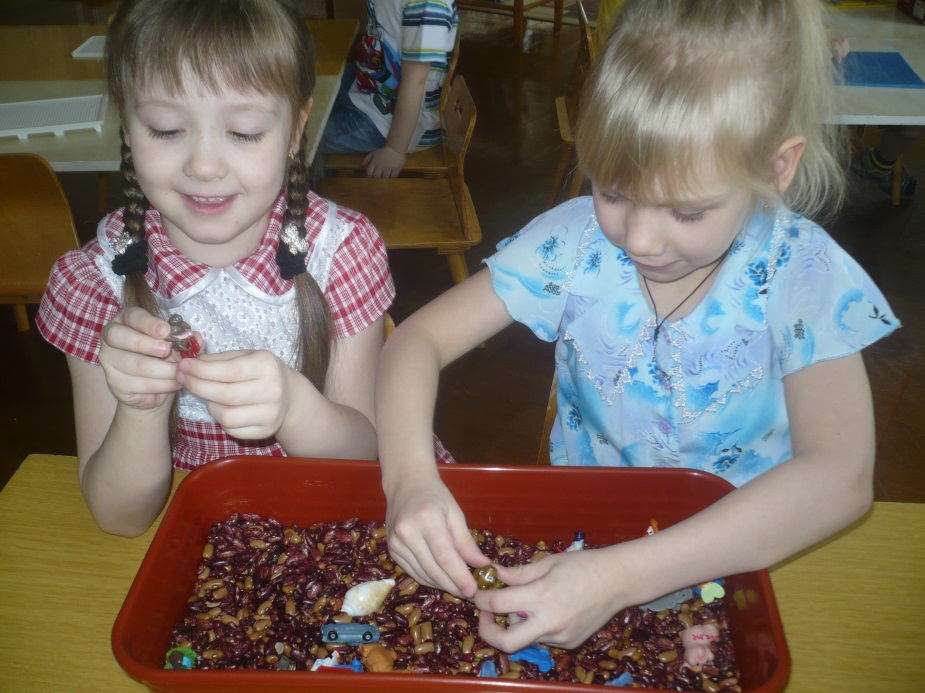 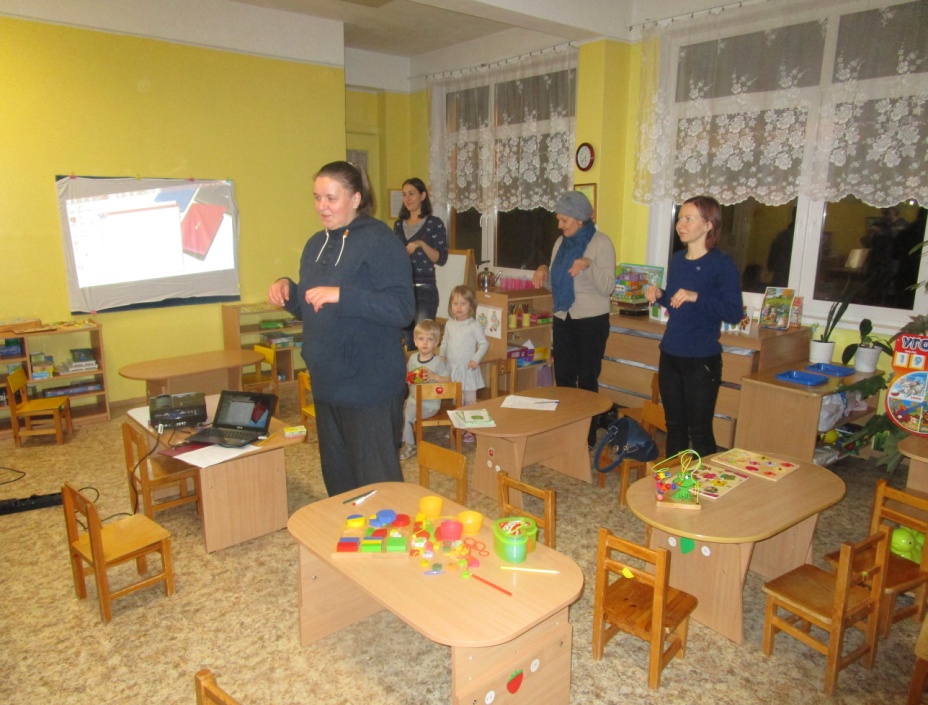